Journée des permanents – 1er juin 2023
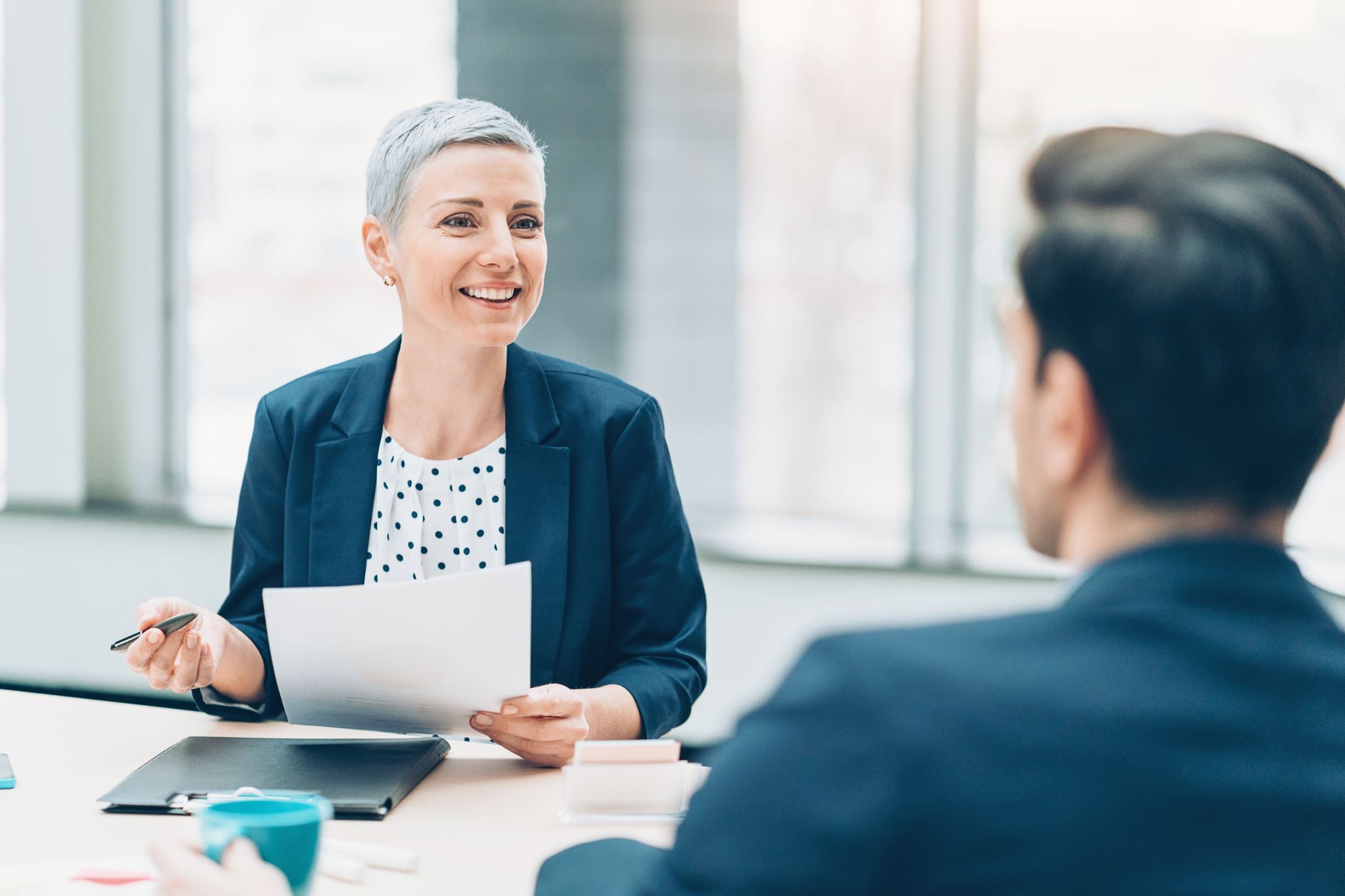 LES ENTRETIENS
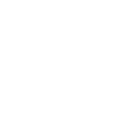 1
[Speaker Notes: Dossier mis à jour le 5 septembre 2019]
Les différents types d’entretien obligatoires
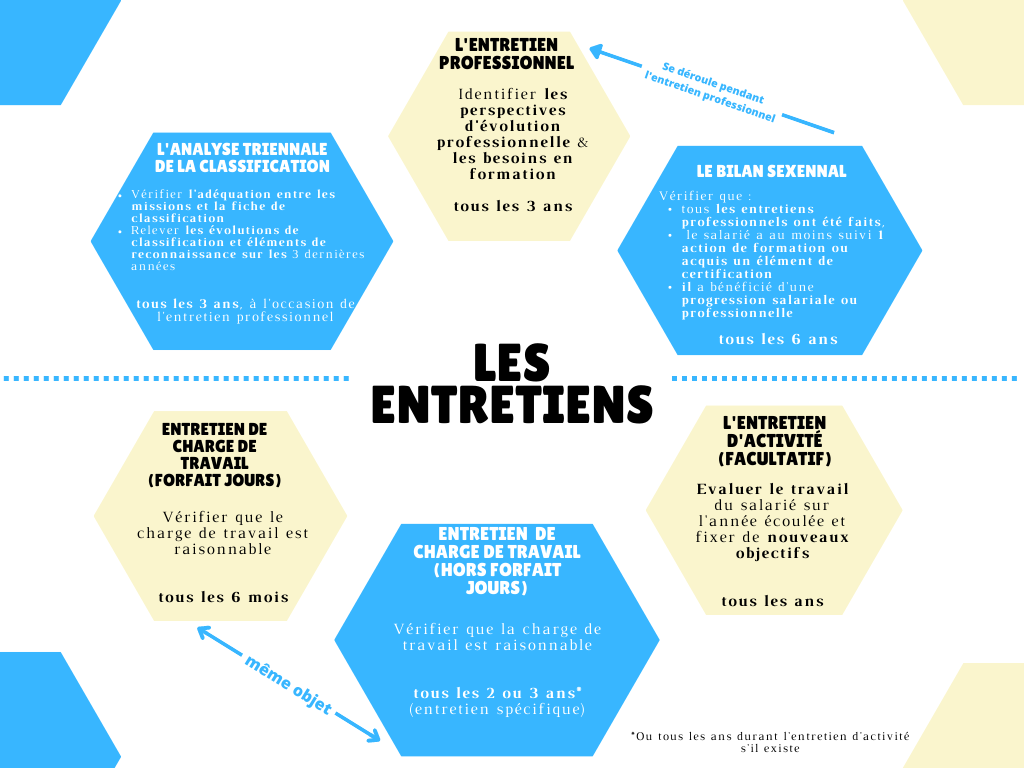 3
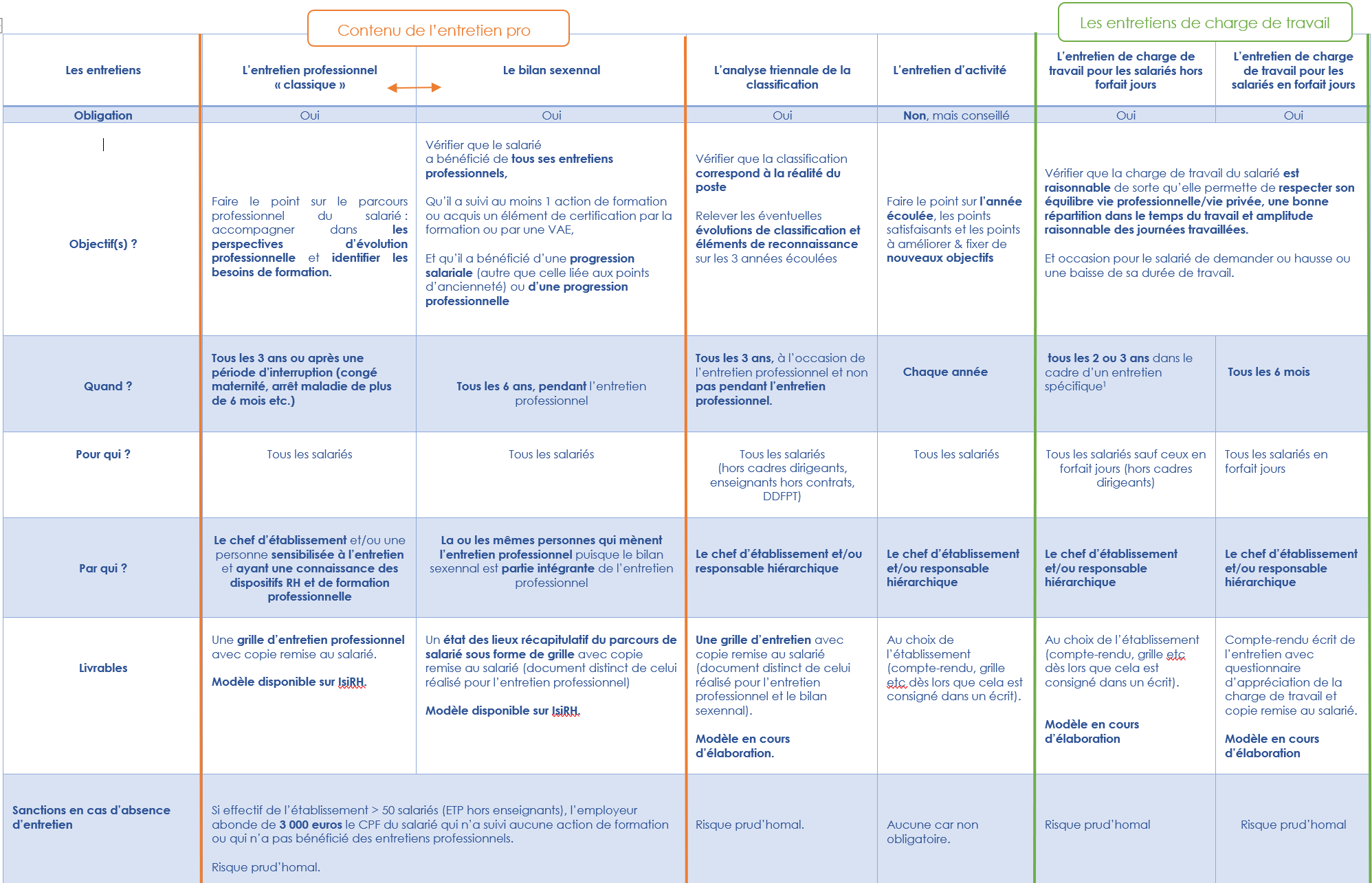 4
Focus sur l’entretien professionnel & le bilan sexennal
6
L’entretien comporte également des informations relatives à la VAE, l’activation par le salarié de son CPF, l’abondement de ce compte que l’employeur est susceptible de financer, le CEP.
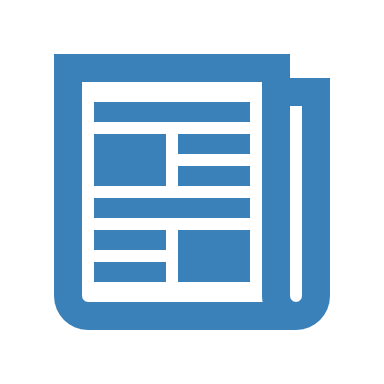 7
8
9
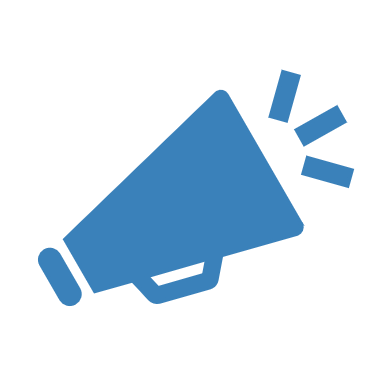 Le CPF peut être complété par des abondements
10
Processus qui permet de valoriser un parcours professionnel acquis par l’expérience (d’au moins 1 an en lien avec la certification visée) et d’obtenir : 
un diplôme 
un titre professionnel
un certificat de qualification professionnelle inscrits au RNCP
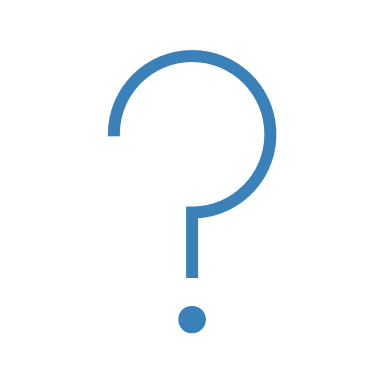 3 étapes :
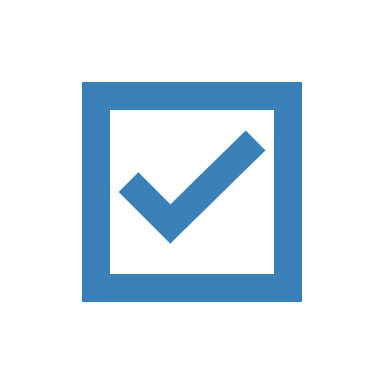 Dépôt de la demande de recevabilité auprès du certificateur
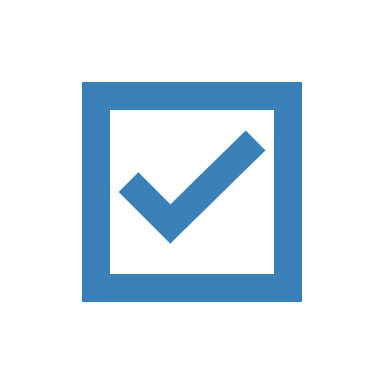 Une fois le dossier accepté en recevabilité, écriture d’un dossier rédactionnel par le candidat
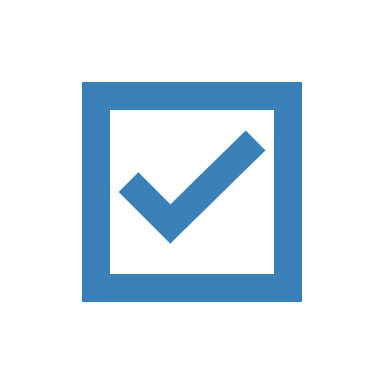 11
Passage devant le Jury VAE composé de professionnels, pour un grand oral
12
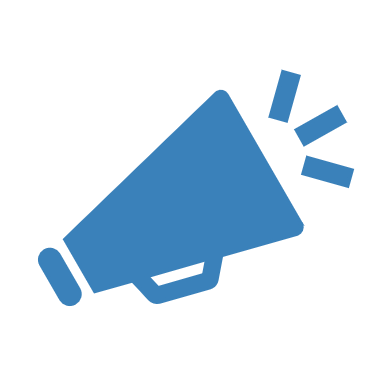 13
Pour plus d’informations : https://mon-cep.org/
S’il a suivi au moins une action de formation ou acquis un élément de certification par la formation ou par une VAE
s’il a bénéficié d’une progression salariale ou professionnelle
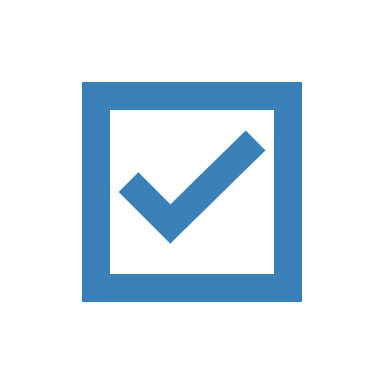 Si le salarié a bénéficié de tous ses entretiens professionnels
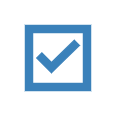 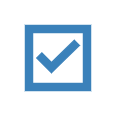 Dans les entreprises  ⩾ 50 ETP, l’employeur abonde de 3000€ le CPF du salarié qui n’a suivi aucune action de formation « non obligatoire » ou qui n’a pas bénéficié de 2 entretiens professionnels au cours des 6 dernières années.   

Il s’applique de la même manière pour le salarié à temps plein ou à temps partiel.
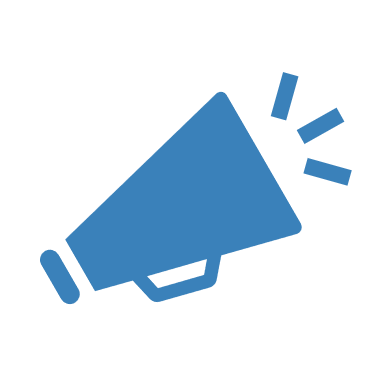 14
A ne pas réaliser en même temps
15
Ressources
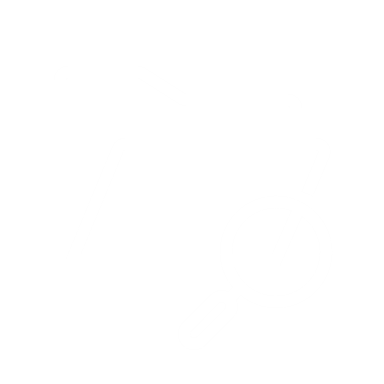 Fiche Isidoor : L'entretien professionnel | Isidoor
Module IsiRH « gestion des compétences et formations »  Planifier/Préparer/Organiser les entretiens professionnels
Tutoriel : Organiser les entretiens professionnels | Isidoor
Guide pratique : Guide-Pratique-Entretien-professionnel-05-05-2020-DEF.pdf (isidoor.org)
Grille d’entretien professionnel : Entretien-professionnel.pdf (isidoor.org)
Grille spécifique au bilan sexennal : Entretien-professionnel-etat-des-lieux.pdf (isidoor.org)
16
Focus sur l’entretien triennal d’analyse  de la classification
Introduction
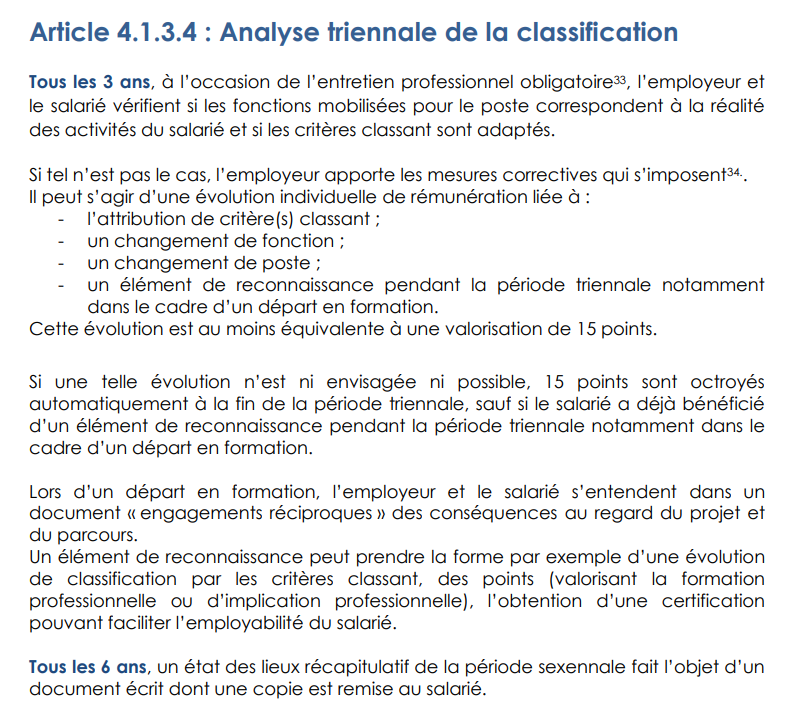 Convention collective EPNL du 12 avril 2022
18
L’entretien triennal d’analyse des classifications est un entretien spécifique obligatoire qui permet de :
19
2 objectifs clairs :
20
La classification est fondée sur 2 principes :
Ce que fait le salarié (qui est identifié sur le poste et dans le référentiel de fonctions)
Comment il le réalise (quels sont les critères classants qui donnent cette finesse). 

Permet de distinguer 2 salariés qui occupent un poste ayant la même dénomination. 

On regarde le niveau d’autonomie, de technicité etc.
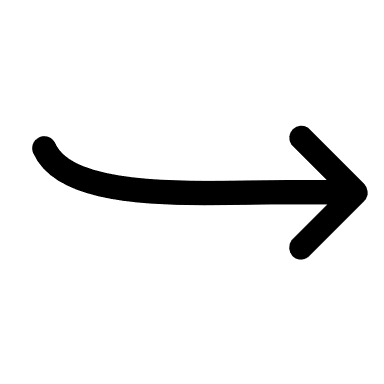 Lors de l’entretien, il va falloir vérifier si le quoi et le comment coïncident avec la fiche de classification.
21
Attention : cet entretien n’est pas l’occasion pour le salarié de faire des revendications et de demander une évolution de poste.
Pourquoi respecter la tenue de cet entretien ?
22
Les salariés et employeurs concernés
23
La périodicité de l’entretien
Tous les 3 ans, à l’occasion de l’entretien professionnel : c’est-à-dire dans un temps proche de l’entretien professionnel (avant ou après)
Il peut se dérouler le même jour que l’entretien à condition : 
de bien formaliser par écrit les deux entretiens
de prévoir 2 créneaux spécifiques 

Attention à ne pas les confondre.
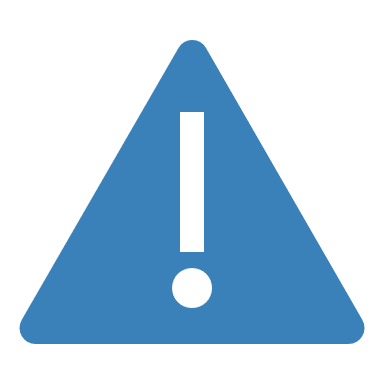 24
La préparation de l’entretien : étape essentielle
25
Inviter par écrit le salarié
26
Modèle d’invitation
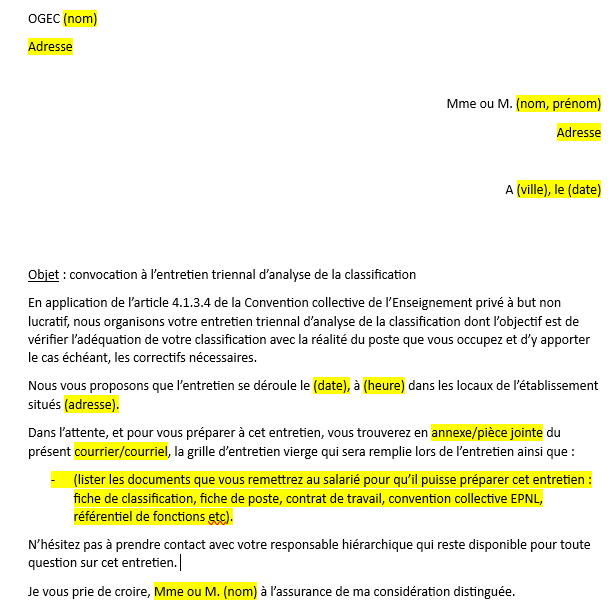 27
Le lieu & la durée de l’entretien
28
Les documents à apporter lors de l’entretien
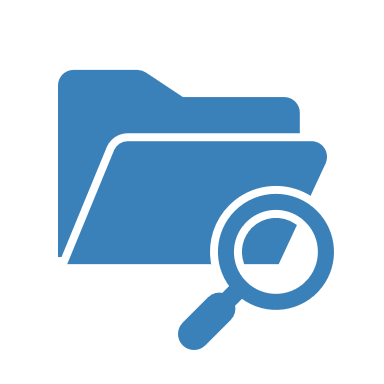 Penser à apporter toutes les pièces qui vous paraissent nécessaires pour échanger sur la classification (cf. slide 19)
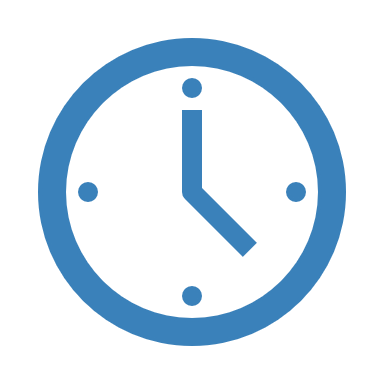 Les documents doivent également permettre de retracer les évènements qui se sont produits sur les 3 années précédentes
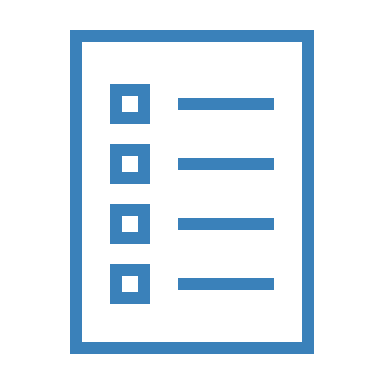 Penser également à apporter la grille d’entretien vierge qui sera remplie lors de l’entretien et dont une copie sera remise au salarié
29
Peut-on être assisté ?
30
Le déroulement de l’entretien
31
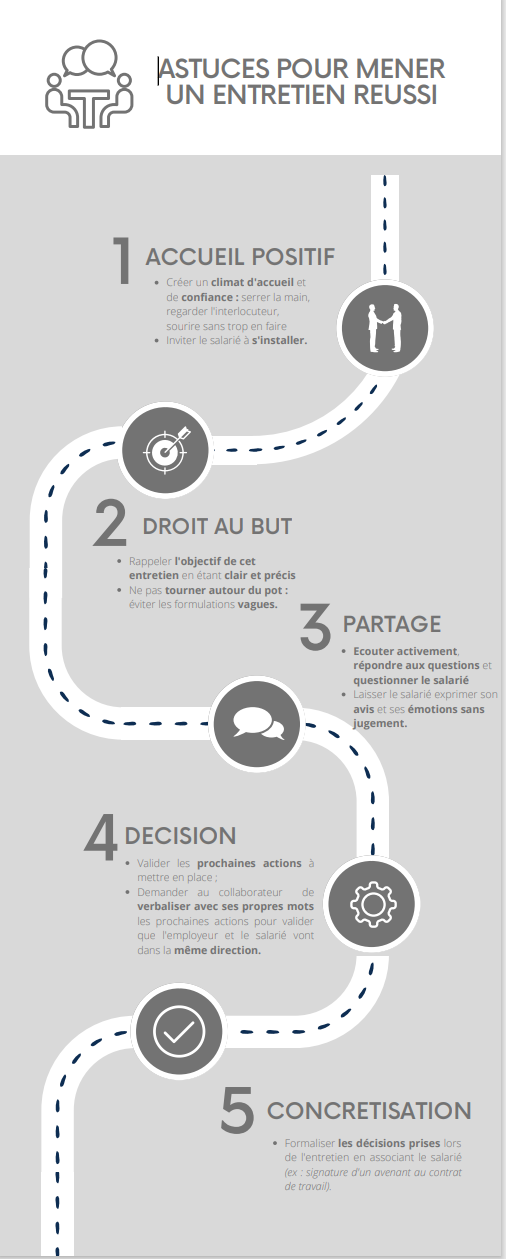 32
La grille d’entretien triennale d’analyse des classifications